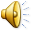 МБДОУ №45Группа «Капитошки»
Конкурс поделок из природного материала
 «Осенняя фантазия»
Воспитатель: Мовчан А.А.
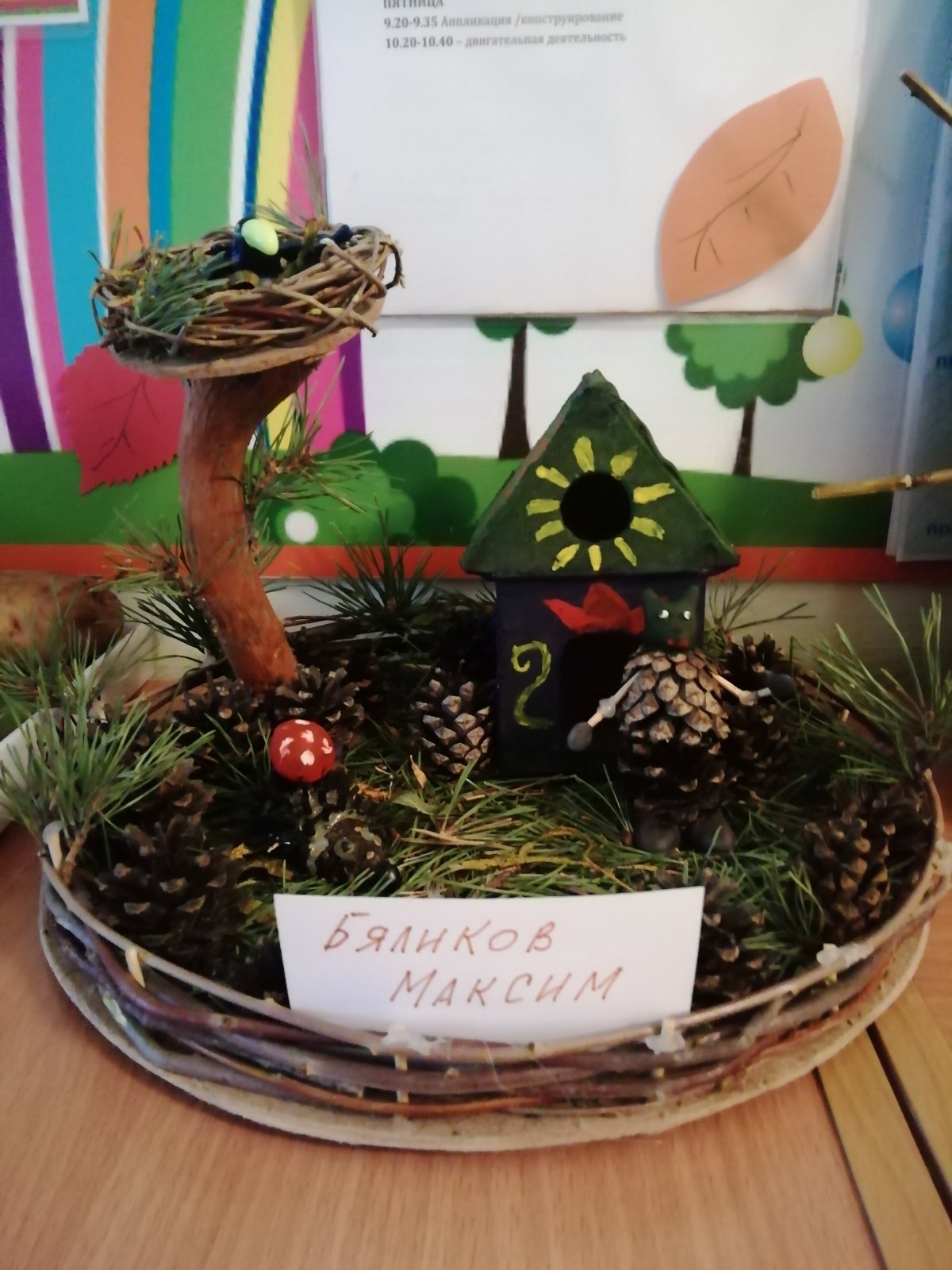 Спасибо за внимание!